Thot
inside freezer
T= -17 oC
heat ejection medium
E
C
-23 oC
36 oC
Carbon Dioxide Emissions Implications if Hydrofluorocarbons are Regulated
A Comparison of Refrigerants 







James Lownsbury
ambient air
T = 47 oC
HFC Regulation
The EPA announced last year that HFCs, CO2, and other greenhouse gases are hazardous to human health because of their roles in global climate change.
Like CFCs before them, HFCs are likely to be regulated due to their adverse affects on the environment.
HFEs (hydrofluoroethers) are likely candidates to replace HFCs in a variety of applications, including refrigeration.
Thot
How does refrigeration work?
Compressor
No pressure drop through heat exchangers
P3 = P4
P2 = P1
2
3
Qfan
By law:                                         Tdischarge < 48.9 oC
By law:   Tfreezer = -17 oC
Worst-case:
Tair = 47 oC
Evap.
Cond.
Ambient water Twater = 25 oC
1
4
Freezer temperature sets the maximum refrigerant temperature T1 = -23 oC                                          P1 > 1 atm                                         Liquid-vapor mixture
Minimum ΔT = 11 oC                              T4 = 36 oC                                           Must be all liquid                                       Vapor pressure data + T4  P4
Valve
Some equations used
  ideal T3 
Major sources of indirect CO2 emissions.
Compressor
P2 = P1
P3 = P4
2
3
Qfan
Tdischarge < 48.9 oC
Tfreezer = -17 oC
Evap.
Tair = 47 oC
Cond.
Ambient water Twater = 25 oC
1
4
T4 = 36 oC
Valve
Antoine Equation:
Cp values for the HFE from: P. Blowers, K. F. Tetrault, Y. Trujillo-Morehead, Estimation of heat capacities for hydrofluoroethers with two carbon atoms, Ind. Engr. Chem. Res., 46, 6600-6604, (2007).
Global Warming Effects
Indirect CO2 emissions:
1.05 kg CO2 per kWh of electricity from coal
0.003 kg CO2 per L of water pumped
Direct CO2 equivalent emissions:
9% leakage per year
R-12 (CFC):		GWP = 8100
R-134a (HFC): 	GWP = 1300
HFE-143m:		GWP = 446
P. Blowers and J. Lownsbury, Carbon dioxide emission implications if hydrofluorocarbons are regulated: A refrigeration case study, Env. Sci. Technol., 44, 1526-1529 (2010).
Comparison of Results
Good!
From a global warming perspective, the most attractive refrigerant would be the CFC, but since CFCs are ozone depletors, the HFC would be the best choice.
Bad!
Sensitivity analyses
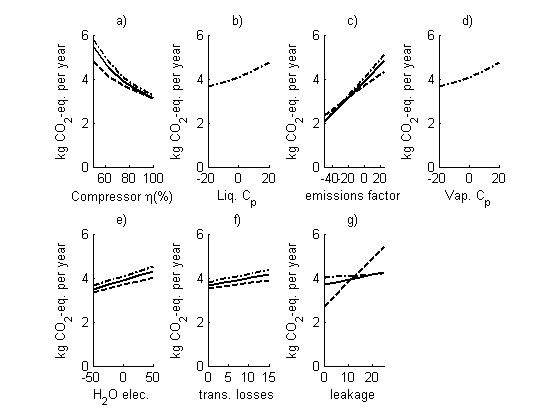 The solid line - current HFC (R-134a), the dashed line - phased out CFC (R-12), and the dash-dot line - likely HFE replacement (CF3OCH3).  Indirect and direct emissions total in 105 kg/year.
P. Blowers and J. Lownsbury, Carbon dioxide emission implications if hydrofluorocarbons are regulated: A refrigeration case study, Env. Sci. Technol., 44, 1526-1529 (2010).
Up next…
HFEs in window AC units
HFEs in car AC units
HFEs in dry cleaning applications


Questions?